서버컴 원격 접속 및 TCAD 사용방법
만든이: 곽빈
165.246.153.222:50000
관리자에게 받아야할 정보

접속용 컴퓨터의 IP주소와 접속용 PC의 계정 이름 및 비밀번호

접속용 PC안에서 서버컴퓨터 안에서 Mobaxterm 프로그램을 통해 접속해야하는 IP 주소, 계정이름, 비밀번호
isdl
isdl
isdl7417!
염영진  semi14(비밀번호 isdl) 
Mobaxterm 주소 192.167.0.20(비밀번호 isdl7417!) 
임현지 semi5(비밀번호 isdl)
Mobaxterm 주소 192.167.0.11(비밀번호 isdl7417!)
1. 접속용 PC 접속 방법
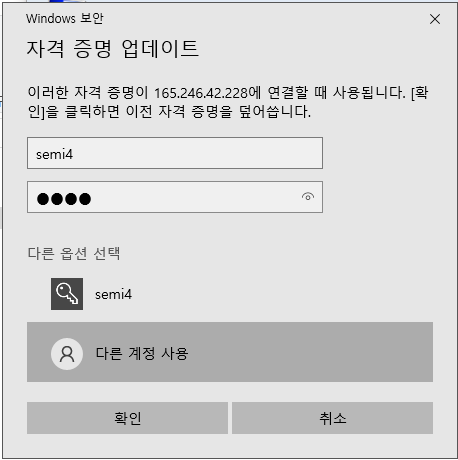 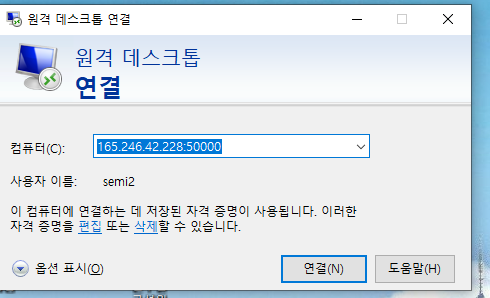 원격 데스크톱연결

165.246.40.60:50000

입력후

관리자에게 받은 접속용 PC 아이디 semi4 (이 경우에는 semi4)
비밀번호: isdl 을 입력하고 
접속용 pc에 들어간다.
2. TCAD 사용방법
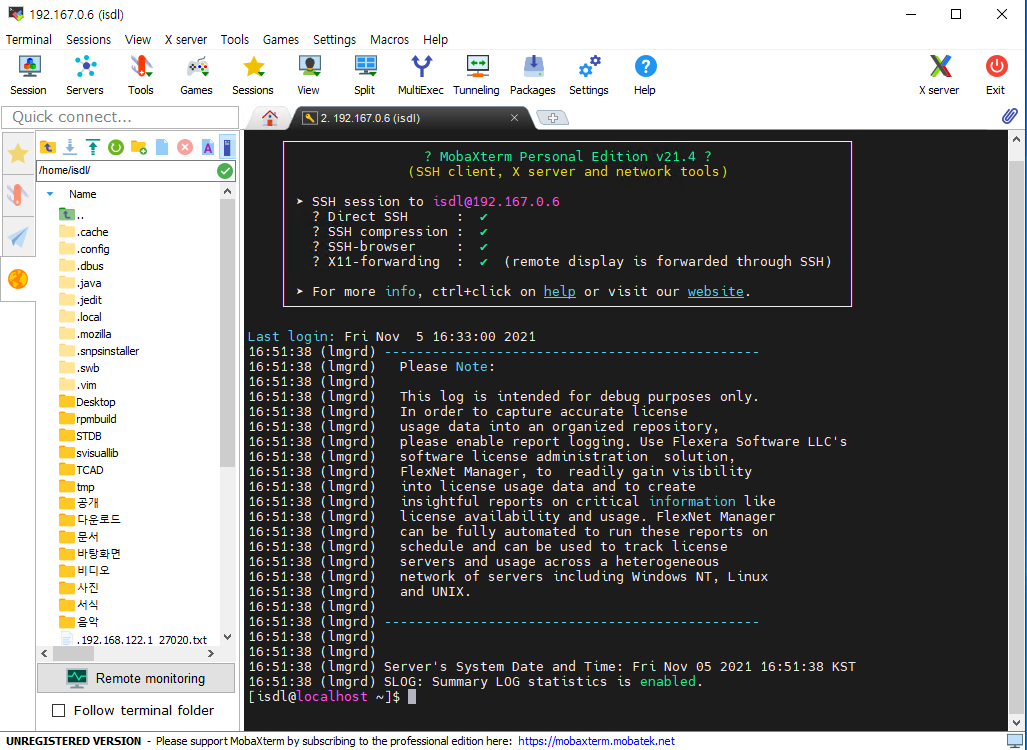 그러면 그림과 같이 뜰 것임.


여기에 swb쳐서 TCAD 접속하면 됨.
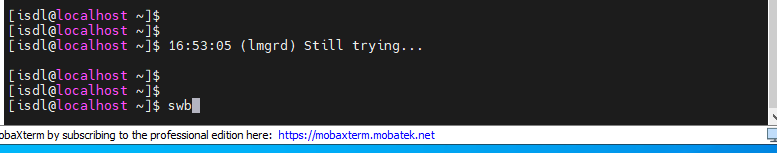 그리고 동일하게 swb를 입력하면 TCAD 화면이 켜짐.
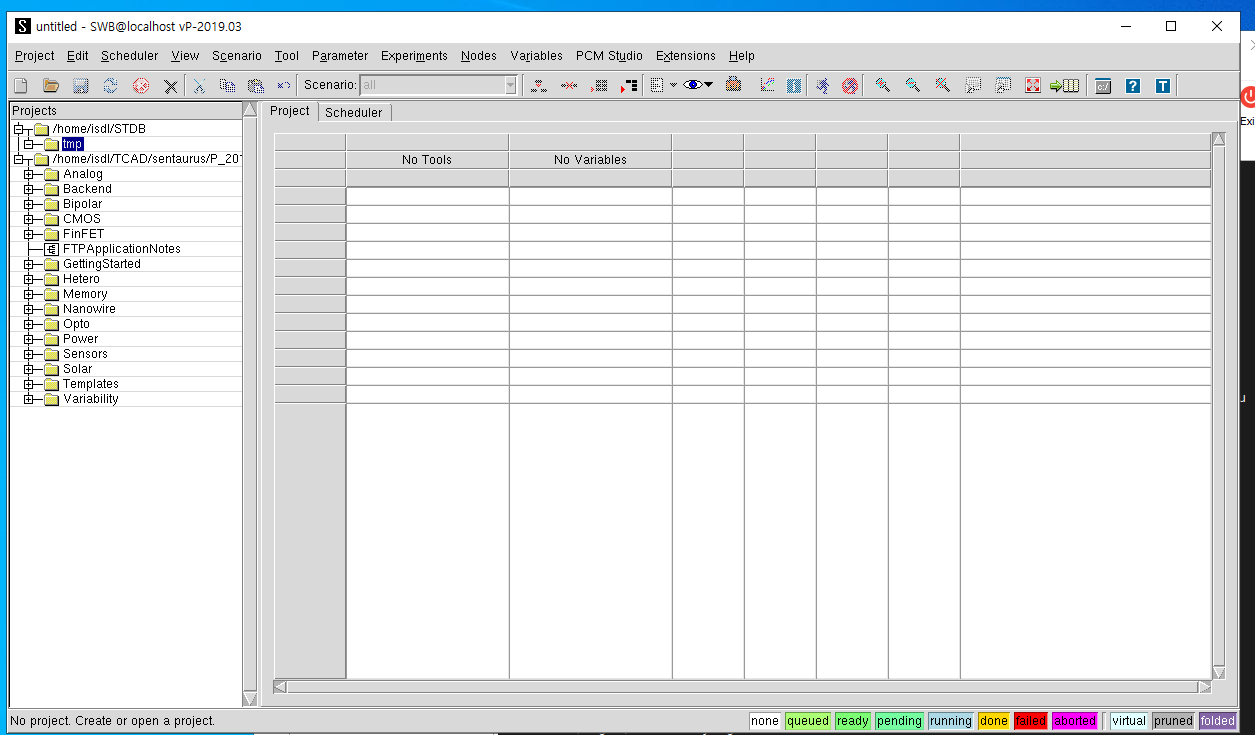 이제 이렇게 TCAD를 사용하면됨.
오류 모음 및 주의사항
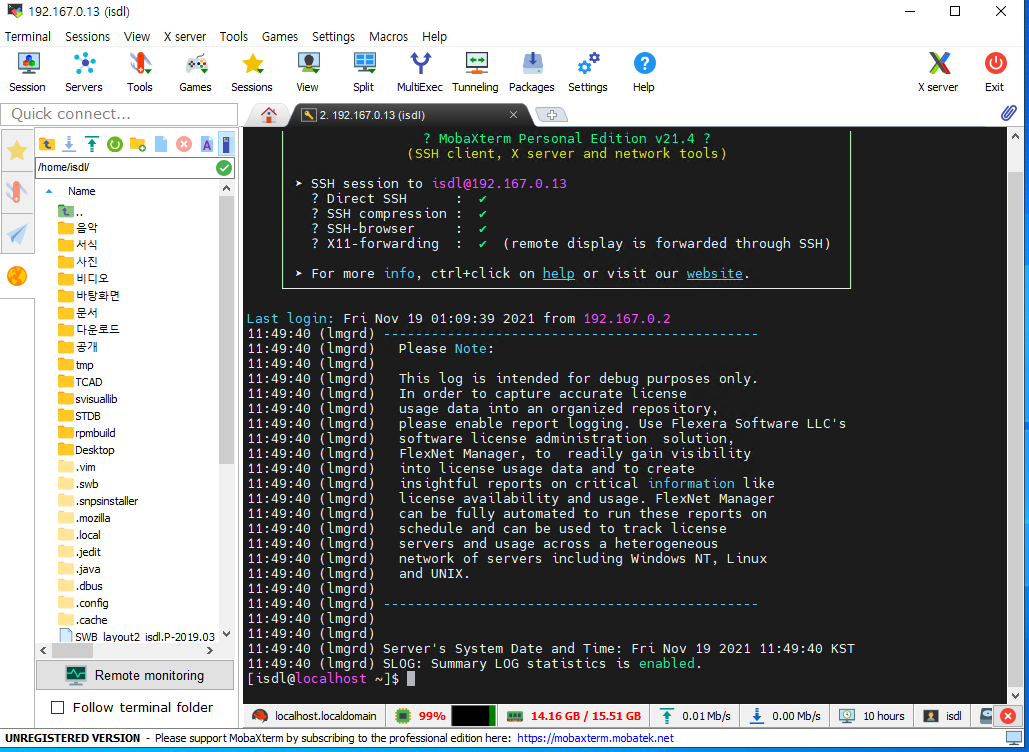 3D 구조나 조밀한 mesh 를 돌릴경우 아래 그림과 같이 메모리가 터질 위험이 있음.

터지게 되면 렉이 심해져서 사용 못하게 됨.

따라서 용량이 크거나 하는 것들은 라이선스 조절해가며 돌리기.

일반적인 2D 구조도 라이선스 및 메모리 현황 봐가면서 돌리기.